Муниципальное бюджетное общеобразовательное учреждение средняя общеобразовательная 
школа № 11 станицы Новогражданской
«Выселковский район: вчера, сегодня, завтра»руководитель –учитель географии и кубановедения самченко О.Н.ст. новогражданская2014 год
Бывают районы, недвижны веками,зарывшись во мглу и мох,но есть и такие, где каждый каменьгудит голосами эпох.
Из истории района
Район был образован 31 декабря 1934 года в результате разукрупнения Азово-Черноморского края. Первоначально район состоял из  сельских советов: 
1.Бейсугского; 
2. Бейсужёк Второй (хутор)|Бейсужекского; 
3. Березанская Березанского; 
4. Бузиновская Бузиновского; 
5. Выселки (станица)|Выселковского, 
6. Журавская (станица)|Журавского, 
7. Казаче-Малеваного.
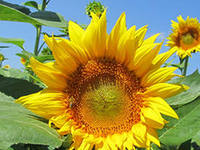 22 августа 1953 года в состав '''Выселковского района''' вошла территория упраздненного ''Гражданского района''
1 февраля 1963 года район был упразднен, его территория была разделена между Тихорецким и Усть-Лабинским районами Краснодарского края
30 декабря 1966 года '''Выселковский район''' был восстановлен в прежних границах, за исключением Журавского и Новоберезанского сельсоветов, отошедших Кореновскому району Краснодарского края
В 1993 году была прекращена деятельность сельских Советов, территории сельских администраций преобразованы в сельские округа.
В 2005 году в районе были ликвидированы администрации сельских округов и образованы сельские поселения
Географическое положение района
Площадь района составляет 
1 740 км². 
Район расположен в центральной части Прикубанской равнины, находится в центре Краснодарского края
Граничит на севере — с Павловским районом ,  на юге — с Усть-Лабинским районом, на востоке — с Тбилисским   и Тихорецким  районом, на западе — с Брюховецким и Кореновским  районами.
Гидросеть представлена реками Журавка и Бейсуг с притоками.
Территория '''Выселковского района''' включает в себя 10 сельских поселений

1. Бейсугское сельское поселение — центр посёлок Бейсуг 
2. Бейсужекское сельское поселение — центр хутор Бейсужек Второй 
3. Березанское сельское поселение — центр станица Березанская 
4. Бузиновское сельское поселение — центр станица Бузиновская 
5. Выселковское сельское поселение — центр станица Выселки 
6. Газырское сельское поселение — центр посёлок Газырь 
7. Ирклиевское сельское поселение — центр станица Ирклиевская 
8. Крупское сельское поселение — центр станица Крупская 
9. Новобейсугское сельское поселение — центр станица Новобейсугская 
10 Новомалороссийское сельское поселение — центр станица Новомалороссийская
Население района
Население района составляет 60626 человек, все — сельские жители. Среди всего постоянного населения мужчины составляют — 46,5%, женщины — 53,5%. Женского населения фертильного возраста — 15023 человека (46,7% от общей численности женщин). Дети от 0 до 17 лет — 13041 (21,7% всего населения), взрослых — 47143 человек (78,3%). В общей численности населения 34678 (57,6%) — лица трудоспособного возраста, 24,1% — пенсионеры.
Основные национальные группы: 
русские — 92 %, украинцы — 3 %, армяне — 1,5 %, прочие — 3,5 %.
Экономика района
Преимущественное развитие имеют традиционные производственные отрасли — сельское хозяйство и сельхозпереработка. Бытовое обслуживание населения, торговля, общественное питание является сферой деятельности малого бизнеса. На территории района 11 сельскохозяйственных предприятий, 524 крестьянских (фермерских) хозяйств, 2 промышленных предприятия пищевой отрасли, 2 транспортных предприятия, 4 строительные организации и др.
транспорт
Главные транспортные магистрали — железная дорога «Краснодар—Тихорецк—Сальск», автомобильная дорога «Краснодар—Павловская».
МОЙ РАЙОН
Район мой любимый,
Район мой казачий,
Рай под счастливой звездой.
Здесь я родился,
Здесь процветаю,
Связан с Кубанью
Единой судьбой.
Здесь мои предки
В далекие годы
Создали свой очаг,
И родословной жизни ветки
Не поломает лютый враг.
Тобой горжусь, мой район,
Твоих побед не перечесть.
Ведь удаль казаков сильна,
И свет любви в народе есть.
Пусть район процветает,
И радость встречают
Дети Кубани  родной.
Используемая литература
Основные административно-территориальные преобразования на Кубани (1793—1985 гг.) / Сост.: А. С. Азаренкова, И. Ю. Бондарь, Н.С. Вертышева. — Краснодар: Краснодарское кн. изд-во, 1986. — 394 с. 
Учебные пособия по кубановедению для 5-8 классов. Б.А. Трёхбратов.
Атлас Краснодарского края ( карты – географическое положение края)
Использованы фотографии ученицы 9 класса Ю.Макаровой и Самченко О.Н.